Elmer l’elefantino variopintoSecondo circolo di Pomigliano d’Arco
Plesso Rodari
Sezione P
Insegnante Pulcrano Maria Grazia
Attività:ascoltare la storia di Elmer, costruire un portapenne con la figura di ELMER.Campi di esperienza:- il se e l’altro;- i discorsi e le parole;- immagini suoni e colori.
Guarda la storia di Elmer
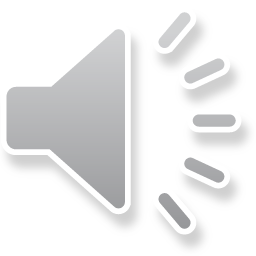 OCCORRENTE:
-CARTONE       -FORBICI      -COLLA   
-TEMPERA       -SCATOLA
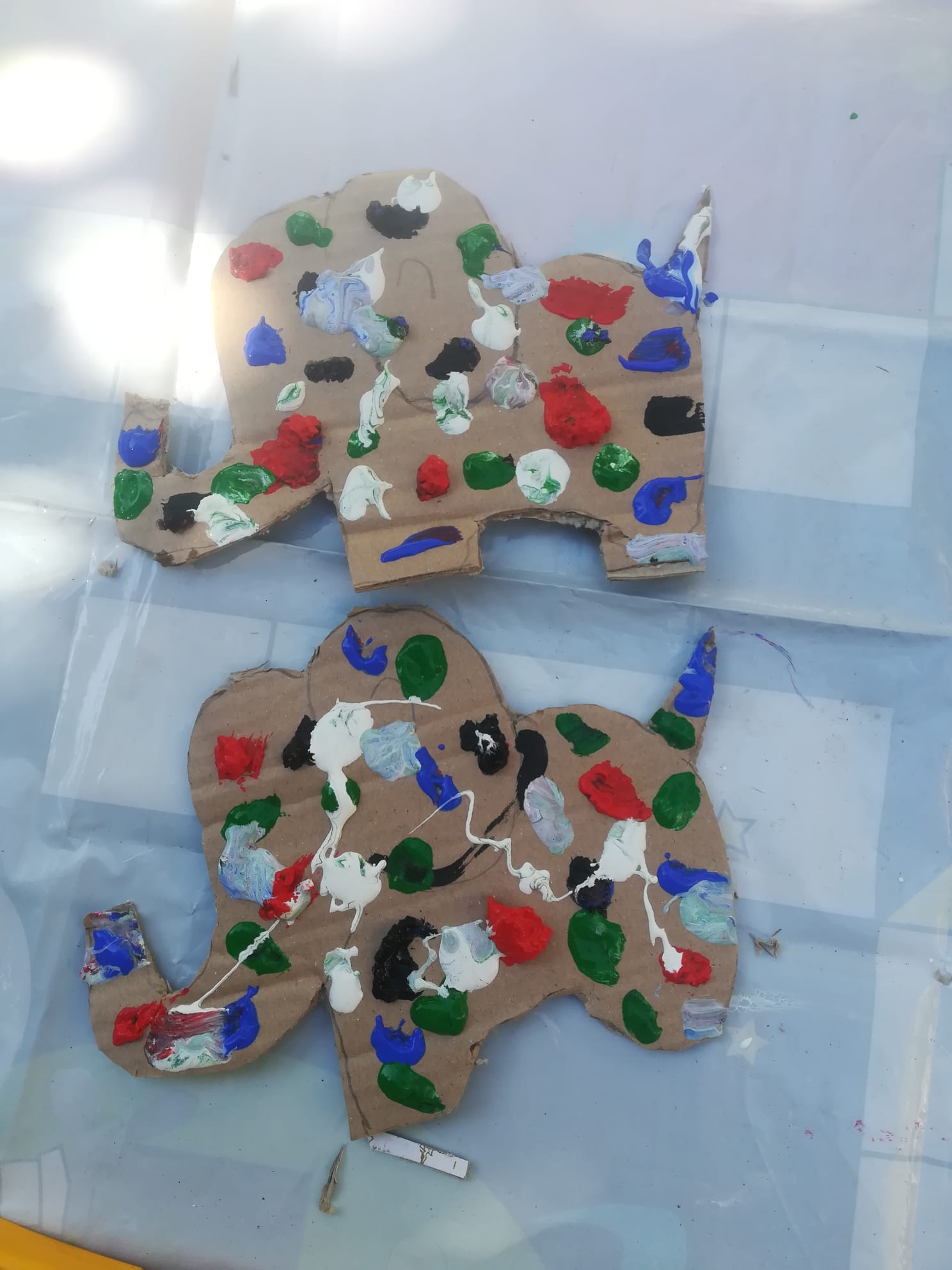 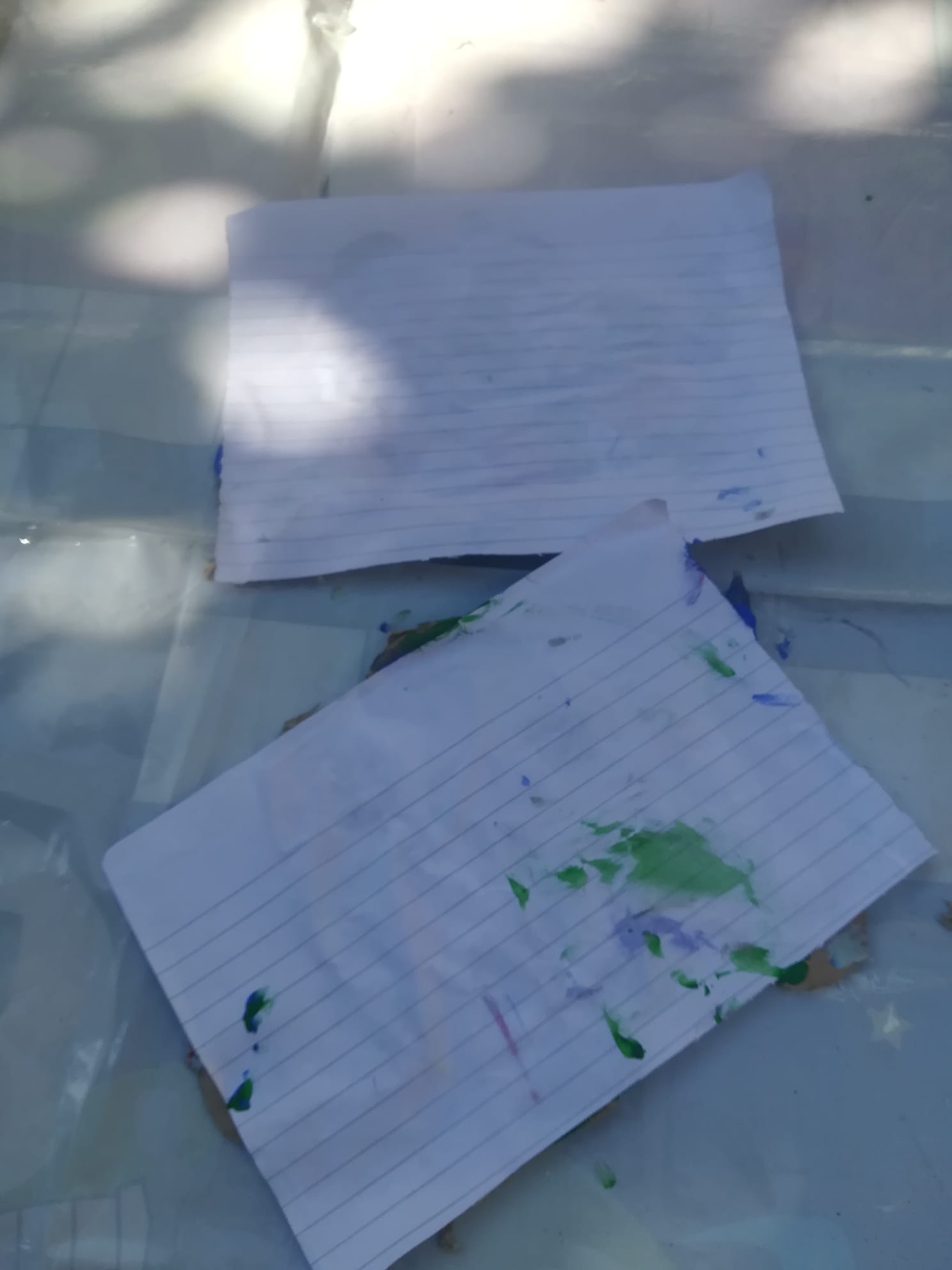 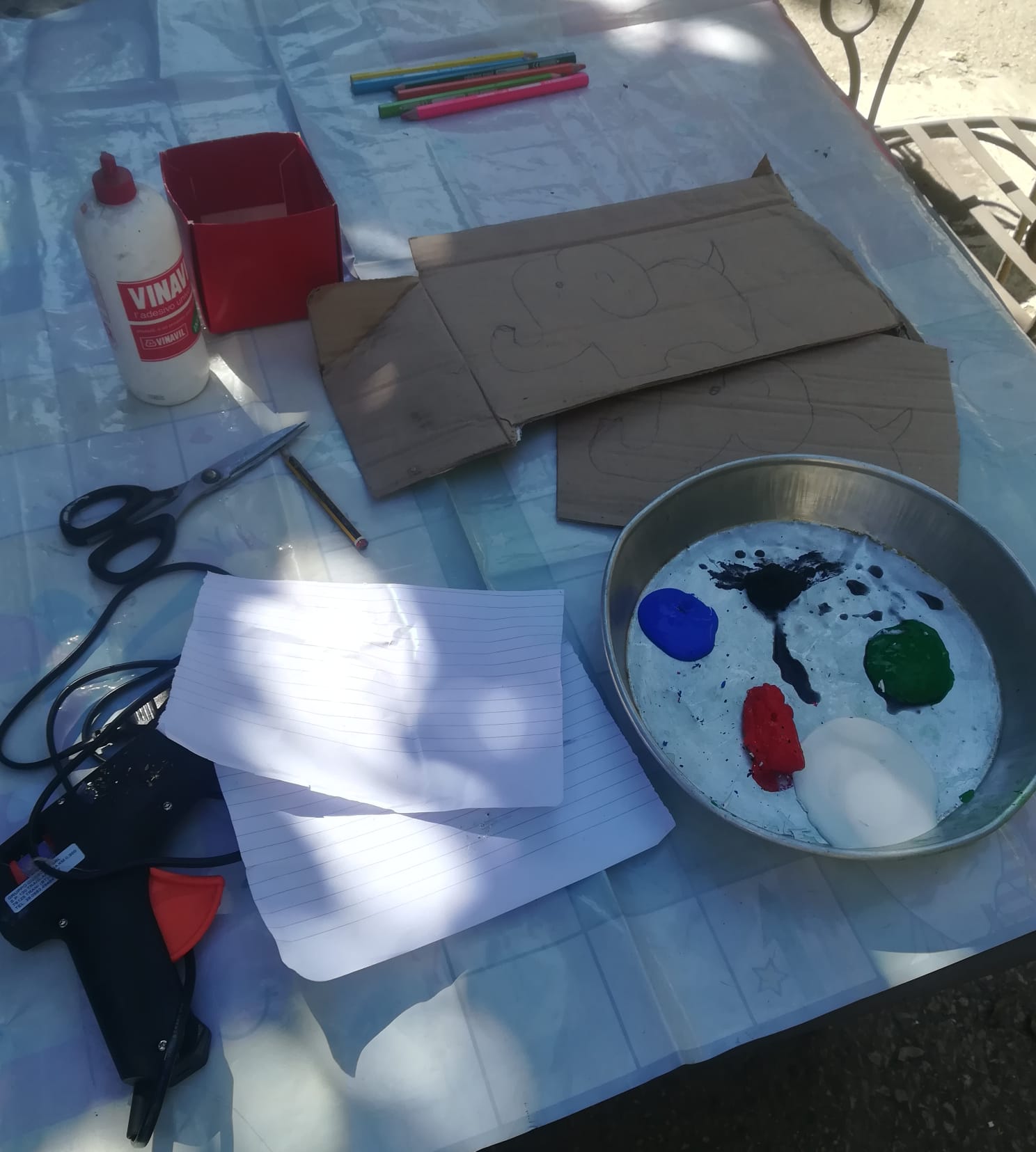 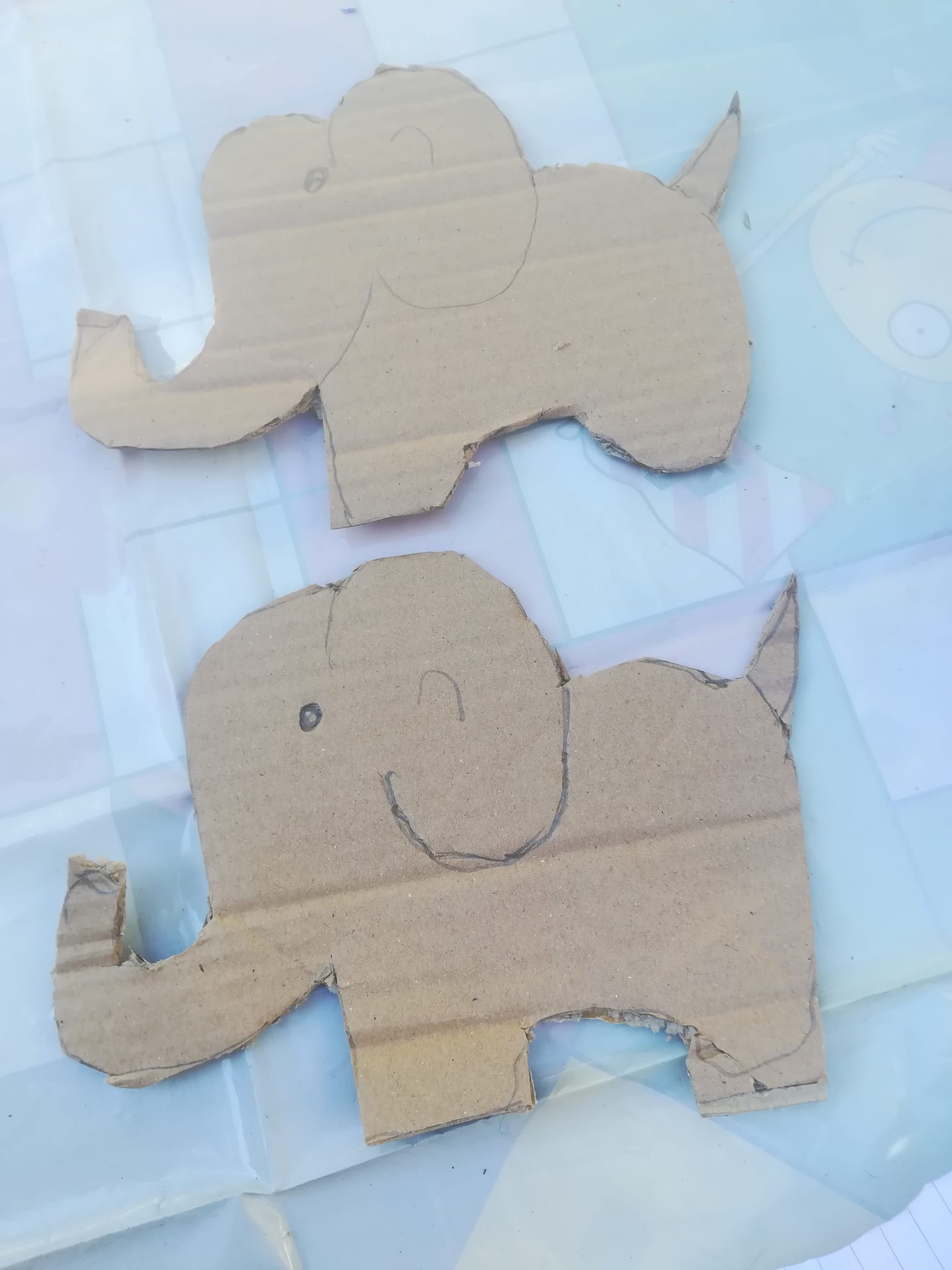 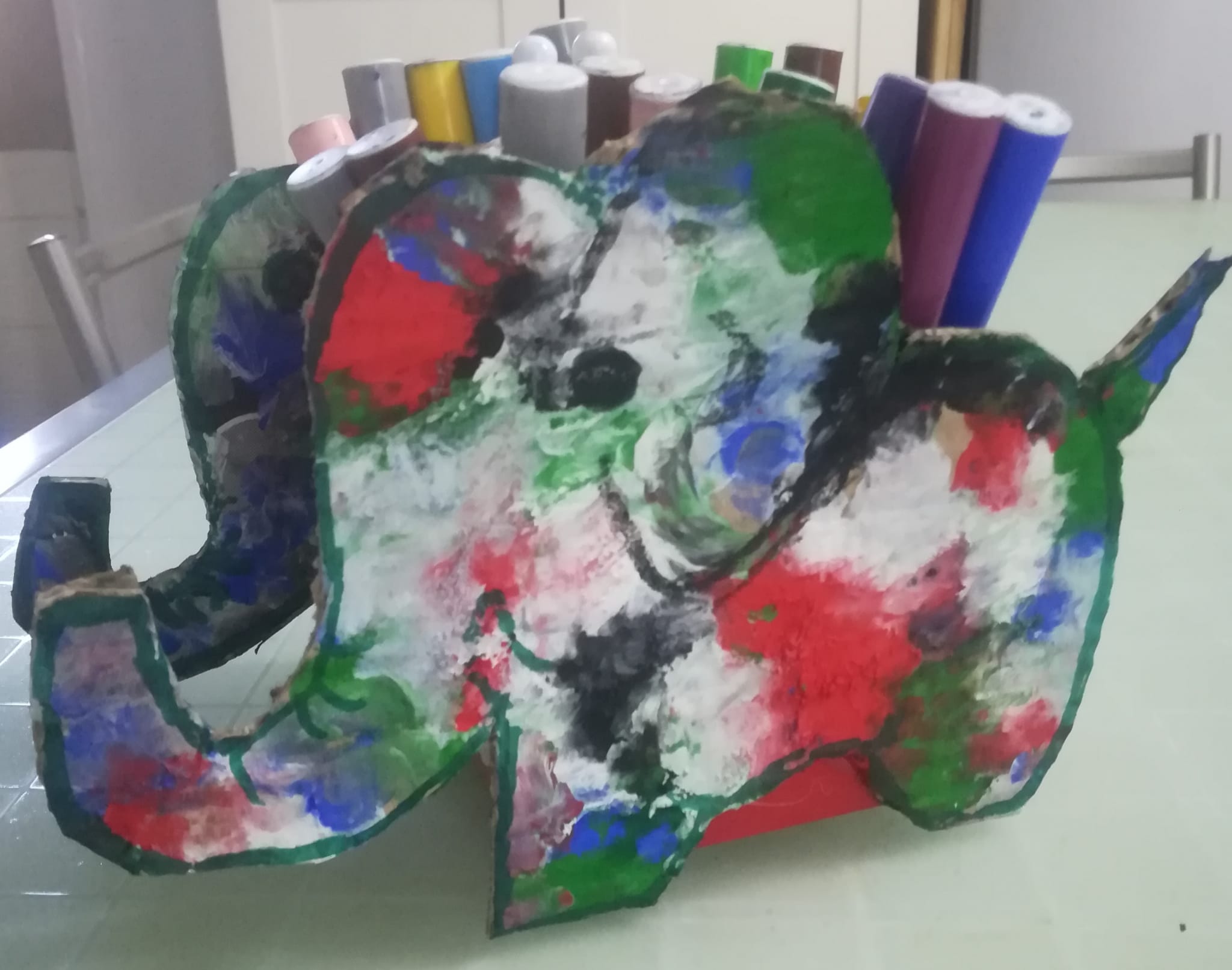 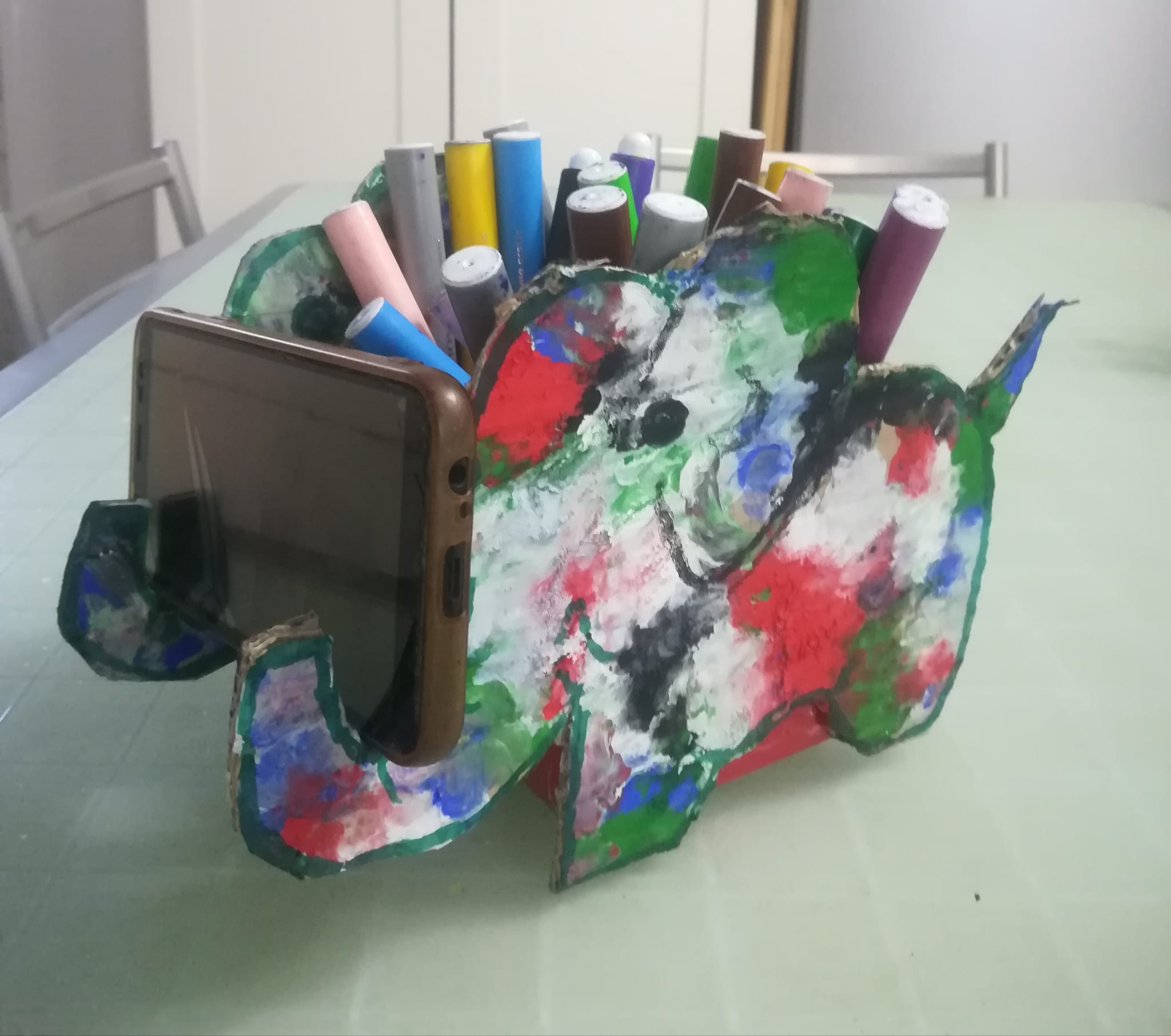 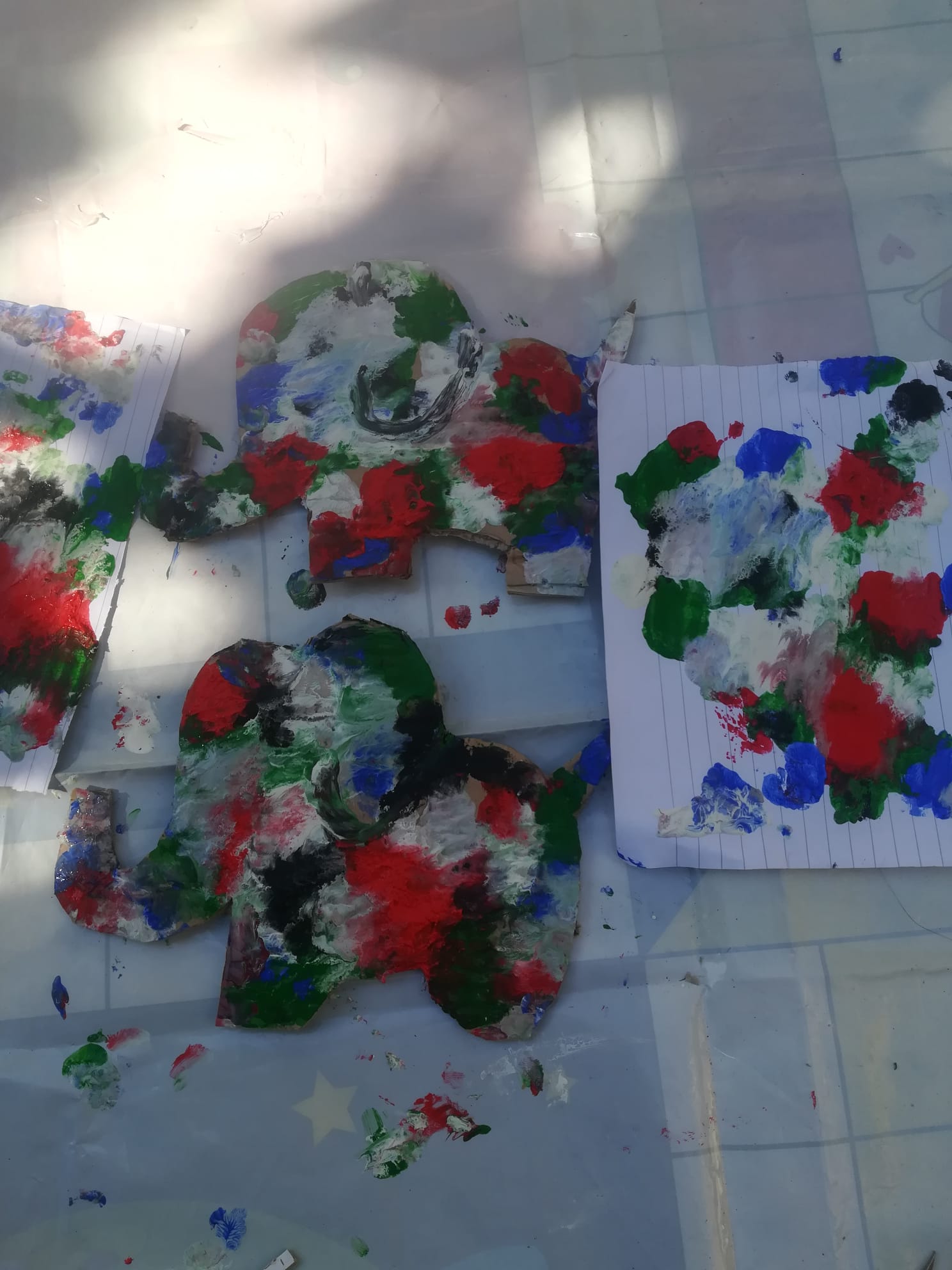 USALO ANCHE COME PORTACELLULARE